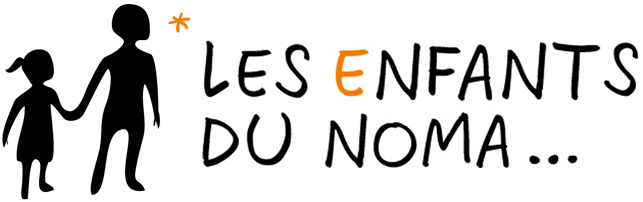 Mission main/pied infantile
Madagascar Décembre 2017
Enfantsdunoma.info
Quelques infos
Dates : du 2 au 13 décembre 2017

Lieu : Clinique Santé Plus  - Antsirabé – Madagascar. 
 
Membres : 
Jonathan Bellity – Chirurgien orthopédiste (chef de mission/trésorier)
Arielle Salon – Chirurgien orthopédiste
Jean Luc Soubirou – Médecin anesthésiste
Alain Rochette – Médecin anesthésiste
Fabrice Duret – IADE
Christine Boudesocque – IBODE
Camille Allary – IBODE
Quelques chiffres
5 jours opératoires + 1 matinée de pansements 
35 patients différents opérés. 
30 patients < 20 ans (2 mois à 20 ans). 
5 patients > 20 ans (21, 22, 22, 48, 57, 61 ans). 
48 interventions au total, dont : 
11 interventions bilatérales (mains ou pieds)
1 patient opéré en deux temps (lambeau musculaire puis greffe de peau sur le lambeau à J3)
5 pansements sous AG

L’anesthésie :
34 AG
8 AG pures
26 AG + ALR
1 AL pure
5 ALR pures
1 rachi anesthésie pure
Mle Hantatiana Rafanomezantsoa, 20 ans
Diagnostic: Séquelles de brûlure, brides rétractiles face dorsale main D et rétractions tendineuses palmaire et dorsale
Intervention: Libération palmaire et dorsale (+arthrolyse IPP) et greffe de peau totale prélevée sur l’aine
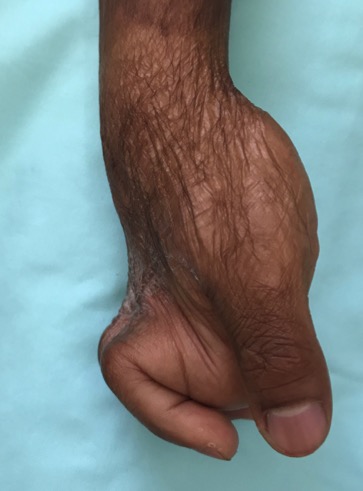 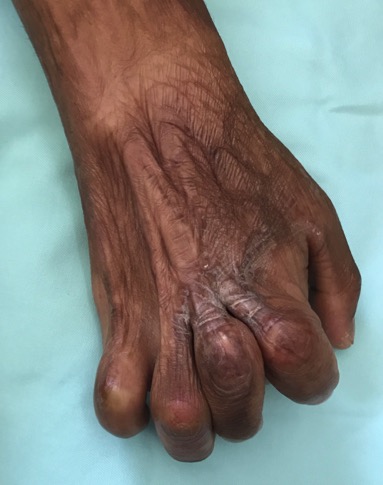 Nicolas Charcosie Herinantenaina, 8 ansDiagnostic: séquelles de brûlure. Brides rétractiles D3/4/5 et première commissureIntervention: Libération des brides et greffes de peau totale
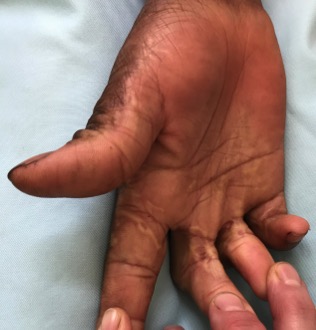 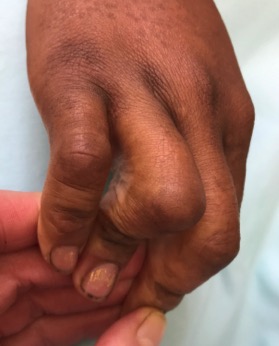 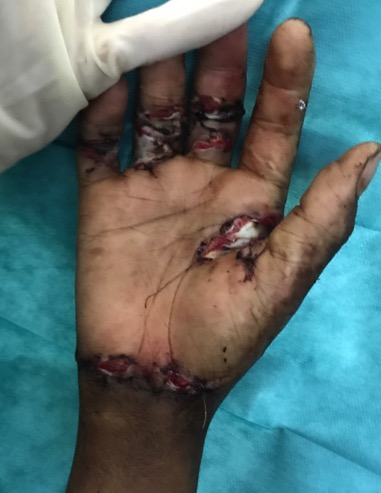 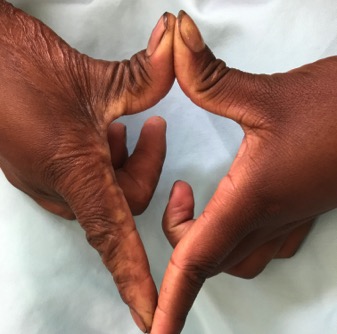 Armandine Ramamonjisoa , 14 ansDiagnostic: séquelles de brûlure. Brides rétractiles D3/4/5 et première commissureIntervention: Libération des brides et greffes de peau totale
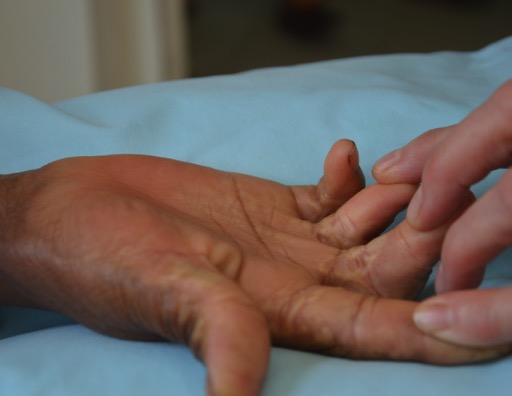 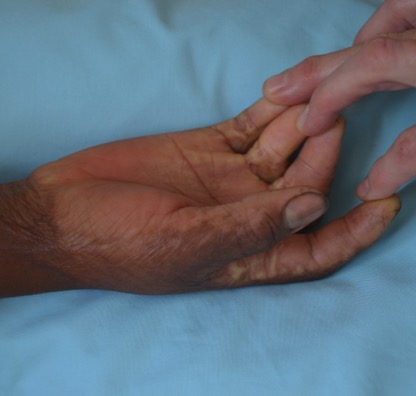 Ovisa Medinomena, 17 ansDiagnostic: Brûlure dos/axillaire datant de 5 ans, non cicatrisée et bride axillaire rétractile. Doute sur ostéite de scapula associéeIntervention: Curetage et greffe de peau totale prélevée sur l’abdomen + antbiothérapie. Libération axillaire à faire dans un second temps
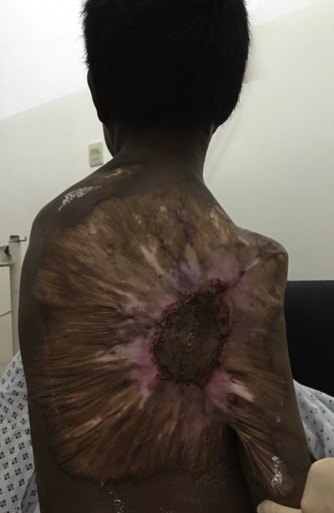 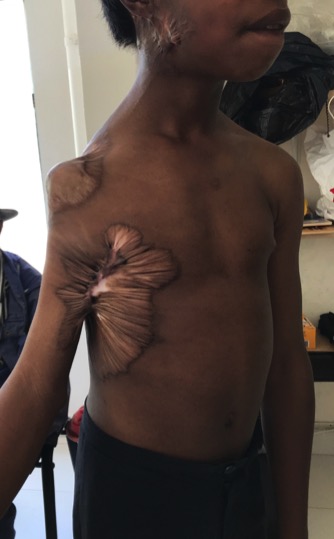 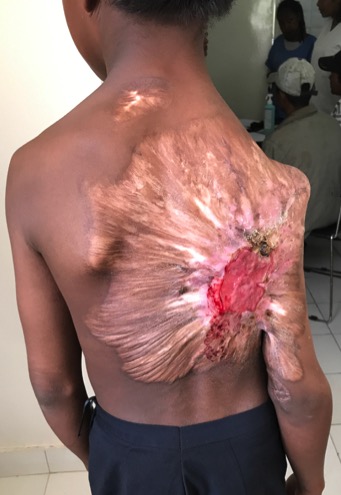 Sandrinah Fanomezantsoa, 2,5 ansDiagnostic: Séquelle de brûlure, bride rétractile coude gaucheIntervention: Libération bride coude gauche et greffe de peau
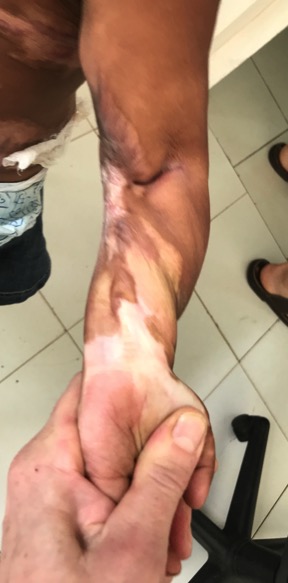 Nicolas Charcosie Herinantenaina, 8 ansDiagnostic: séquelles de brûlure. Brides rétractiles D3/4/5 et première commissureIntervention: Libération des brides et greffes de peau totale
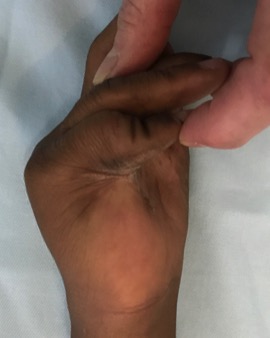 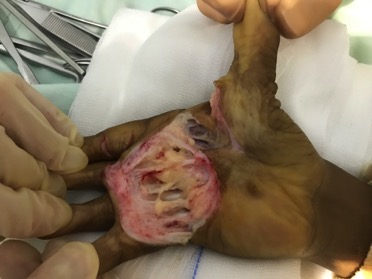 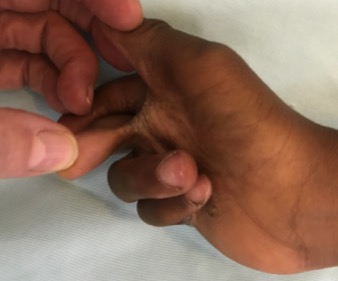 Myrah Randranjafisoa, 7 ansDiagnostic: Syndrome de Volkman post plâtreIntervention: Allongement fléchisseurs coude et poignet/doigts, ouverture de la première commissure
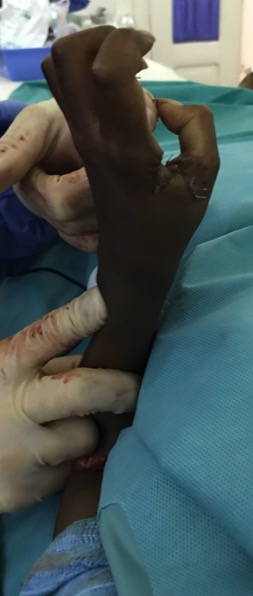 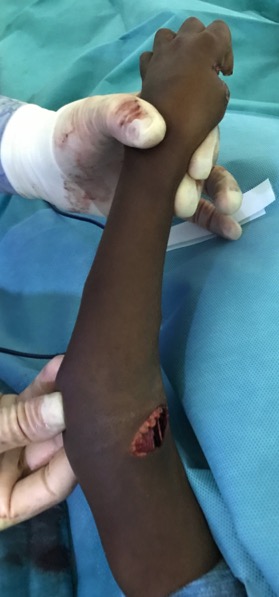 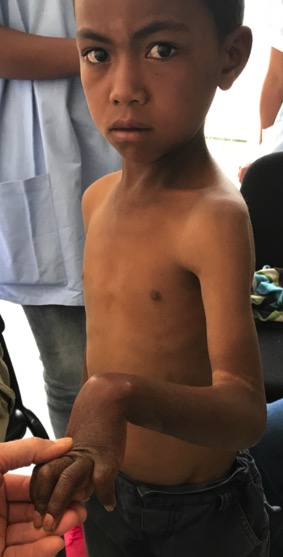 Tiavintsoa Andriananteraina, 11 ansDiagnostic: Séquelles de brûlure main droiteIntervention: Libération parties molles et greffe de peau totale
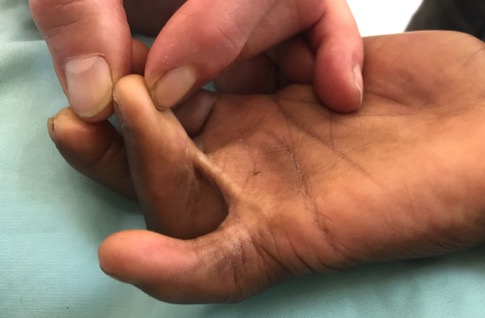 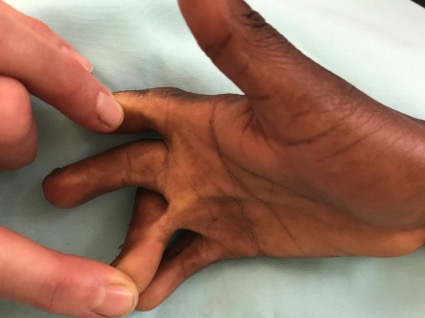 Hery Nemoenjanahary, 2 ansDiagnostic: Séquelles de brûlure D2 Intervention: Libération parties molles et greffe de peau totale
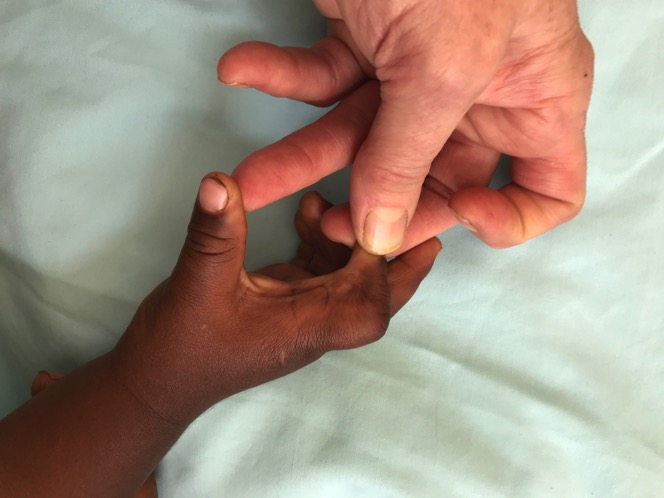 Fenosa Hajaniaina, 14 ansDiagnostic: Séquelles de brûlure, flessum IPP par rétraction intrinsèques et extension MP par rétraction extrinsèquesIntervention: Libération cutanée et allongements tendineux
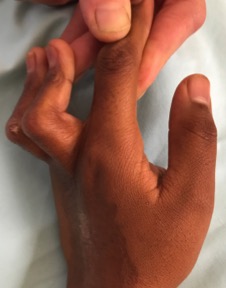 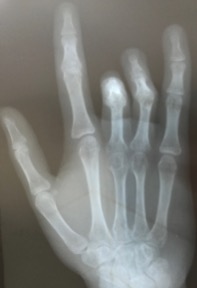 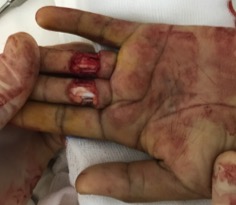 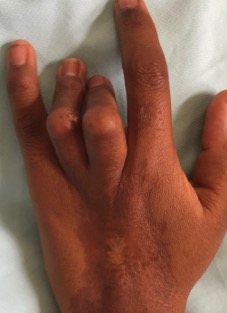 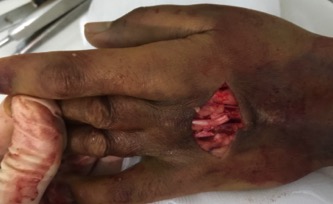 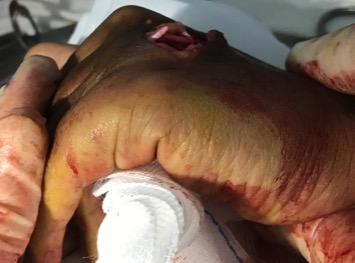 Tojosoa Rakajanirina, 18 ansDiagnostic: Séquelles de brûlure pied droitIntervention: Libération parties molles et greffe de peau totale abdominale
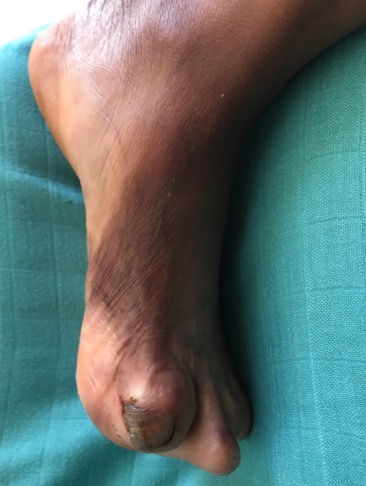 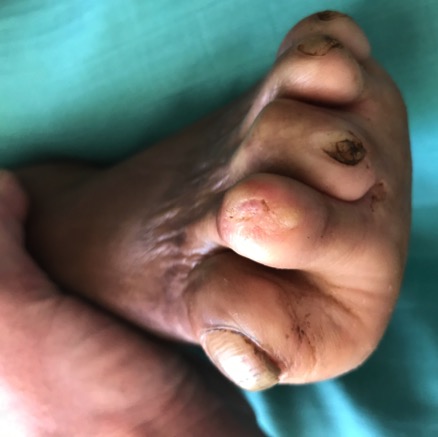 Miranto Dianrinandrasana, 1 anDiagnostic: Duplication bilatérale du 5° orteilIntervention: Résection bilatérale du 5° orteil
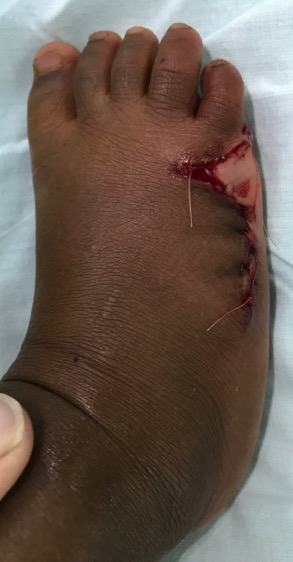 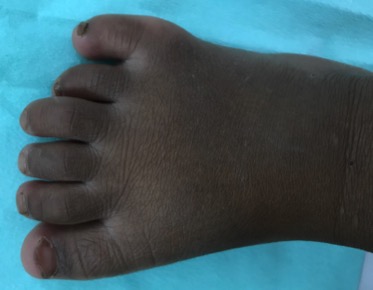 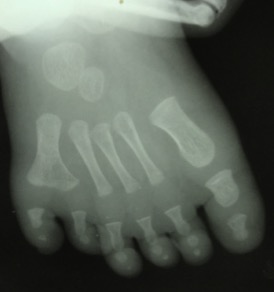 Ricardo Rahajamanana, 20 ansDiagnostic: Syndactylie simple/incomplète 4/5 main gauche. Atcd d’intervention dans l’enfanceIntervention: Libération 4° espace et greffe de peau totale
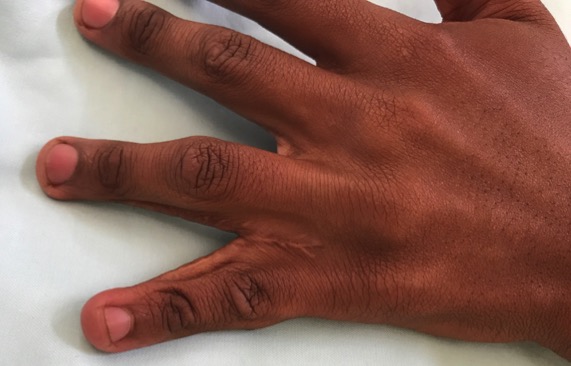 Stevin Randrianarison, 15 moisDiagnostic: 5° doigt flottant bilatéralIntervention: Résection 5° doigt bilatéral surnuméraire
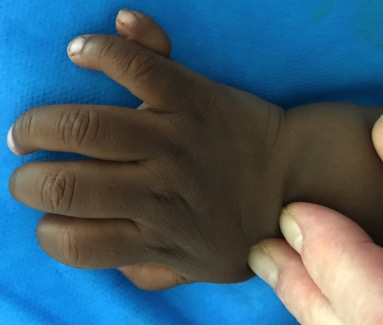 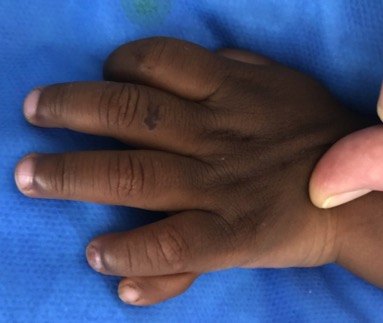 Mle Lunah Fanomezantsoa, 2 ansDiagnostic: Bride amniotique de jambe et Pied botIntervention: Exérèse bride amniotique et ténotomie achille/fléchisseurs
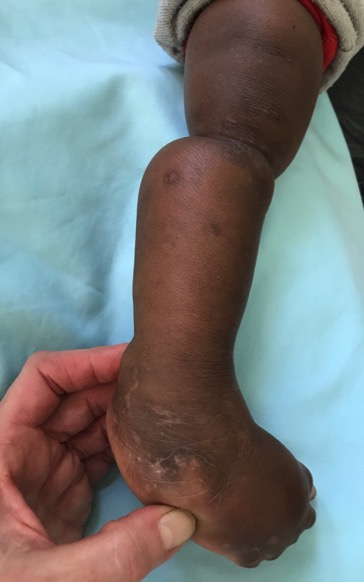 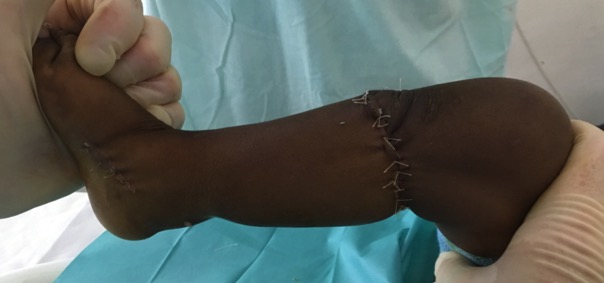 Dinah Rakotonambinina, 18 ansDiagnostic: Duplication 5° orteil droitIntervention: Résection 5° orteil surnuméraire
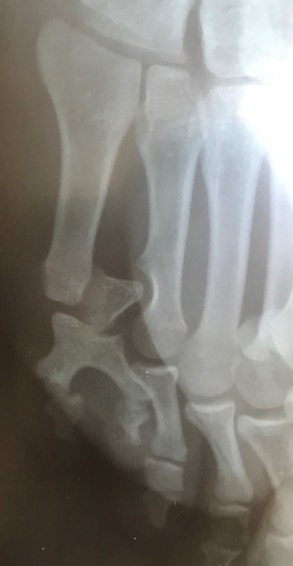 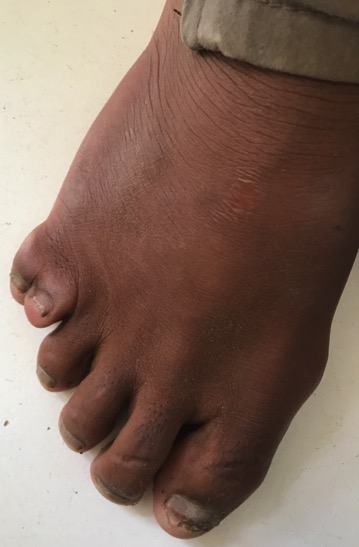 Fy Haino Rafalimanantsoa, 2 ansDiagnostic: Duplication 2° orteil gaucheIntervention: Résection 2° orteil médial gauche
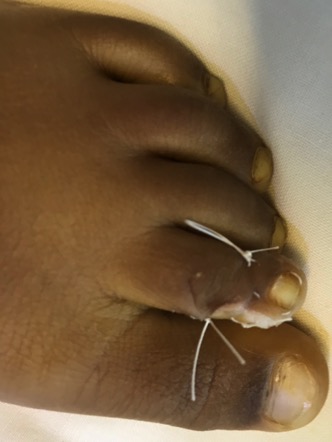 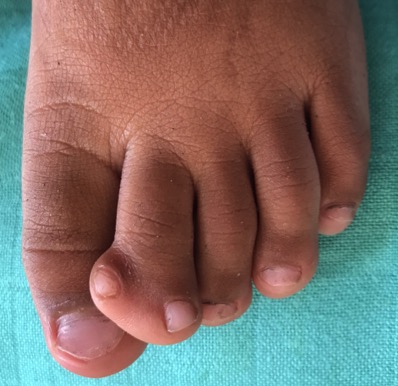 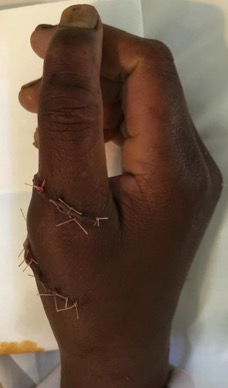 Justine Harilalao, 17 ansDiagnostic: Duplication pouce bilatérale Wassel 7Intervention: Résection bilatérale pouce radial et reconstruction pouce ulnaire
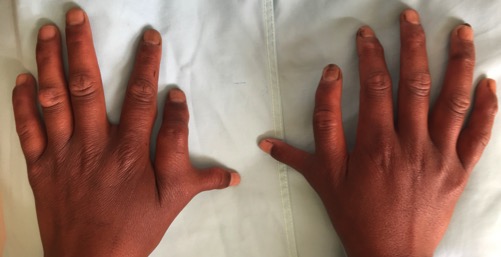 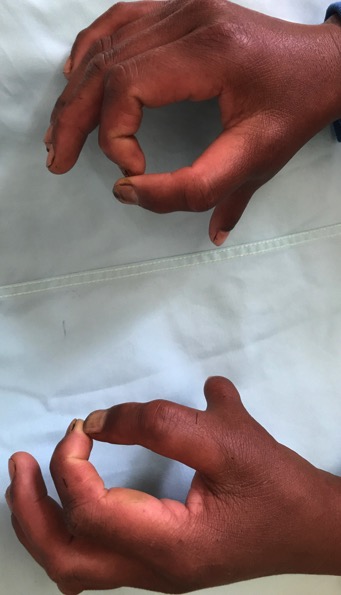 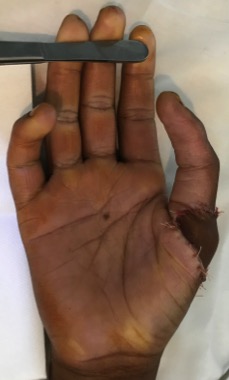 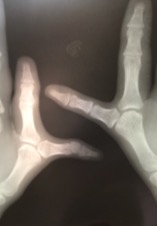 Hertiana Ravolononiaina, 18 ansDiagnostic: Duplication 5° orteil bilatéralIntervention: Résection 5° orteil bilatéral
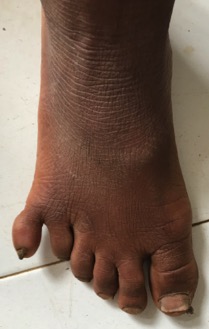 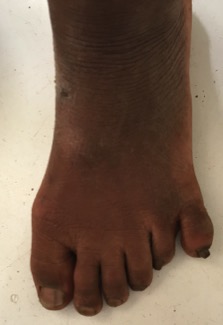 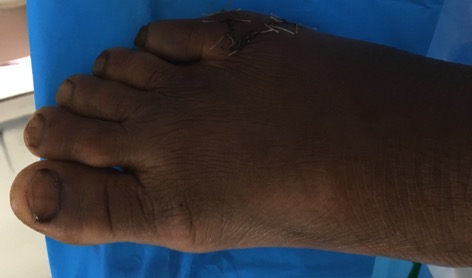 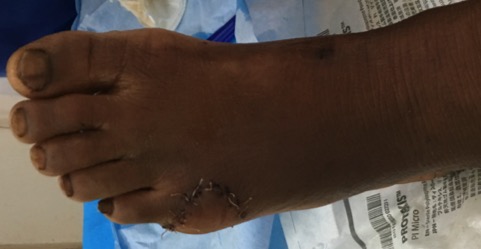 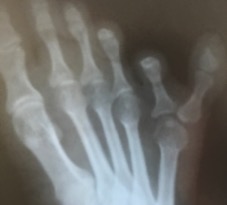 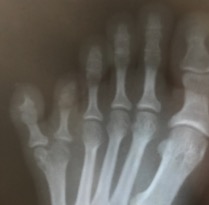 Mle Gilbertine Rasoanarivo, 22 ansDiagnostic: Duplication pouce droit Wassel 4 RudIntervention: Résection pour surnuméraire droit
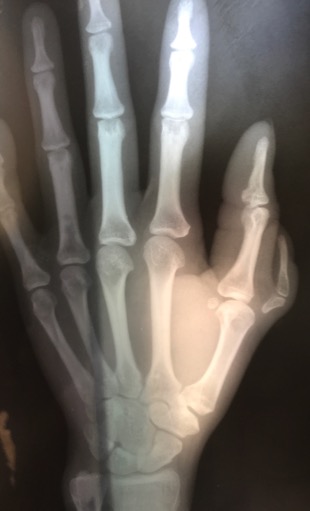 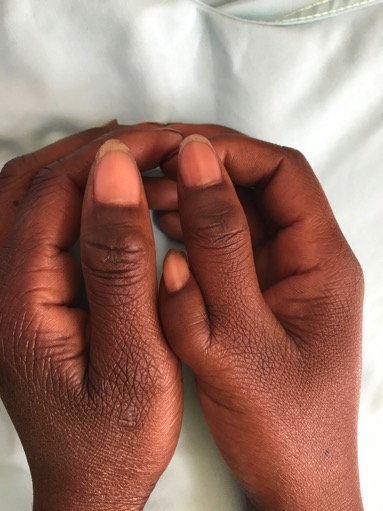 Manotia Randrianirina, 2 ansDiagnostic: PBVE bilatéralIntervention: Libération postéro-interne bilatérale
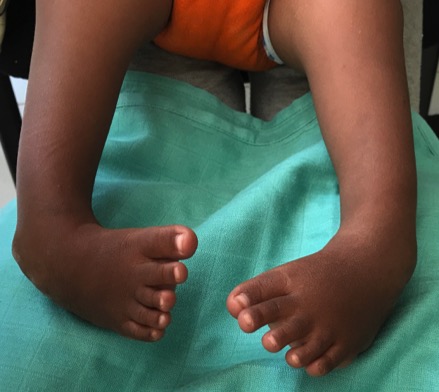 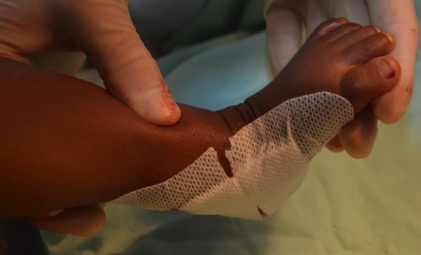 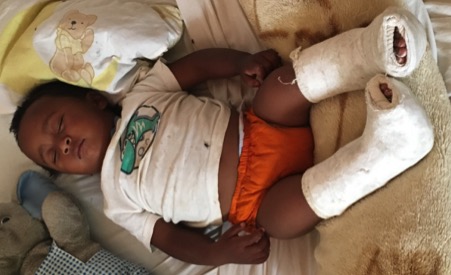 Berçin Hasimbola, 12 ansDiagnostic: PBVE bilatéralIntervention: Libération postéro-interne/allongement tendineux et Tarsectomie
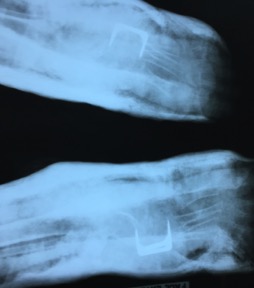 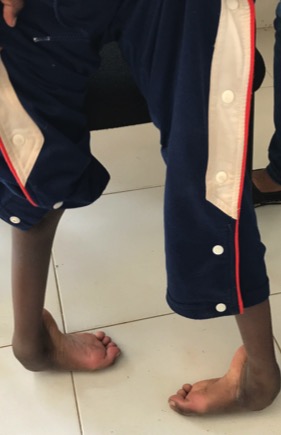 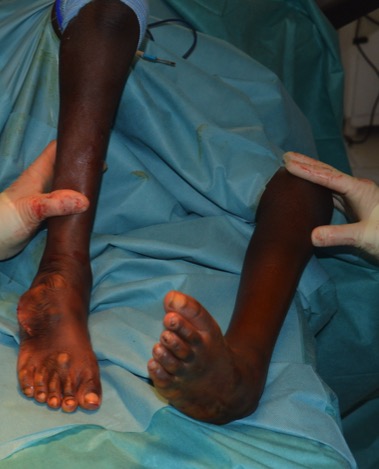 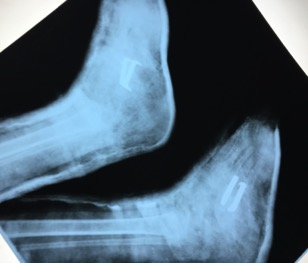 Sardidiniaina Rakotoarilala, 15 ansDiagnostic: PBVE gauche sévèreIntervention: Libération postéro-interne/allongement tendineux et Tarsectomie
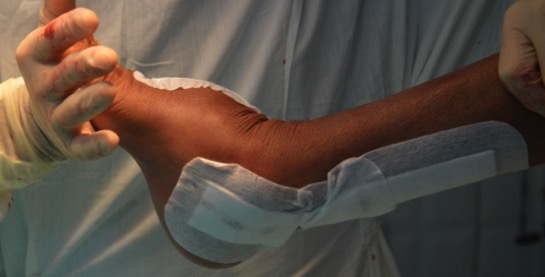 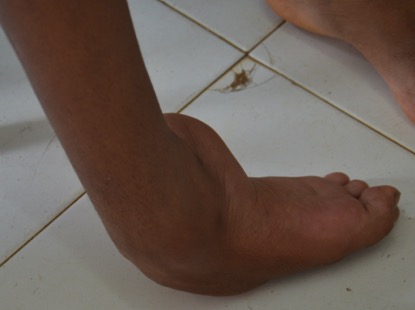 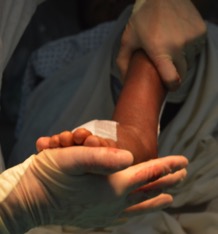 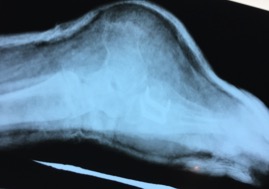 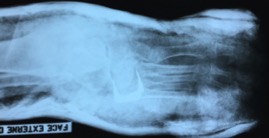 Natacha Lantonirina, 2 moisDiagnostic: PBVE gaucheIntervention: Ténotomie percut achille gauche
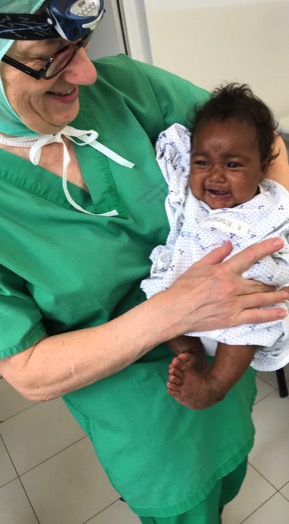 Nomena Daniel Andrianbelo, 15 moisDiagnostic: PBVE BilatéralIntervention: Libération des parties molles – Allonchement fléchisseurs
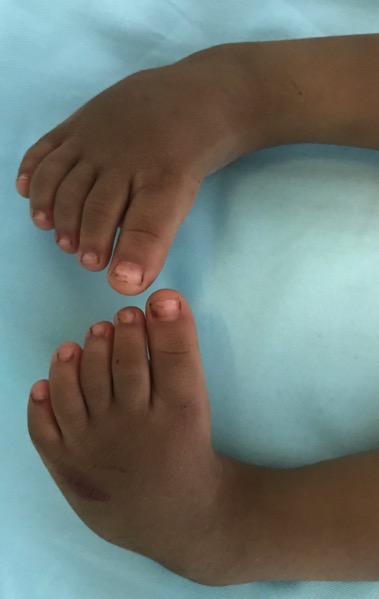 Lucas Mandanaina, 1 anDiagnostic: PBVE BilatéralIntervention: Libération des parties molles – Allonchement fléchisseurs
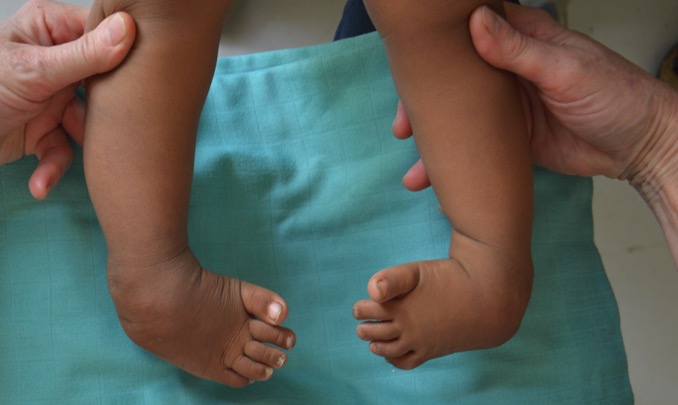 Mle Hasiniaina  Volanthamiana, 16 ansDiagnostic: Genu valum droit 20°Intervention: Ostéotomie fémorale de fermeture interne. Appui soulagé et anticoagulation préventive 2 semaines
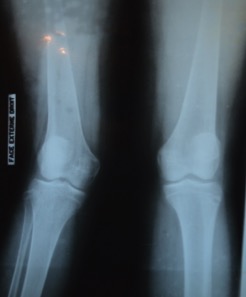 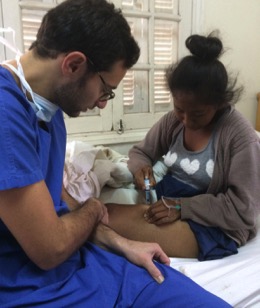 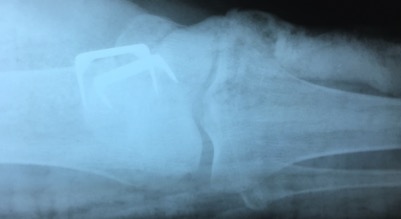 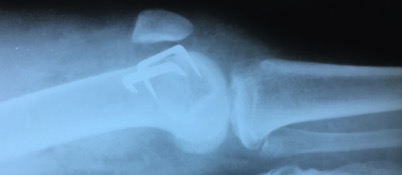 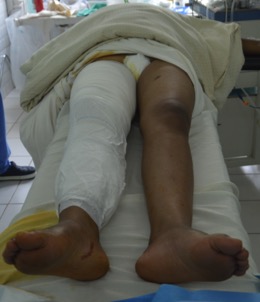 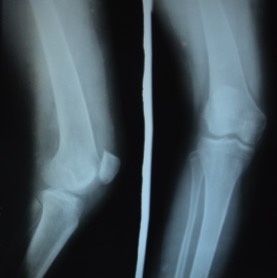 Bruno Randriamiandrisoa, 57 ansDiagnostic: Brûlure main droite à 5 ans par presse industrielle. Fermeture première commissureIntervention: Ouverture première commissure et lambeau inter-osseux postérieur
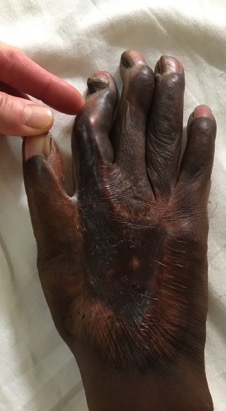 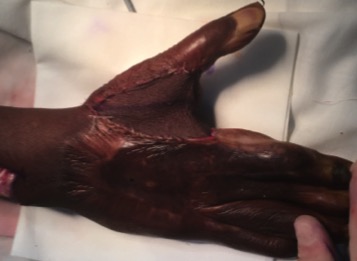 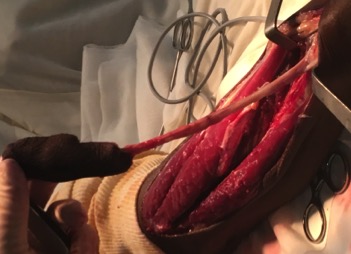 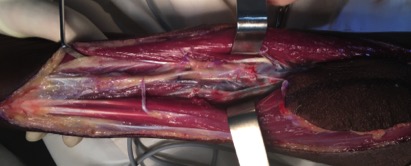 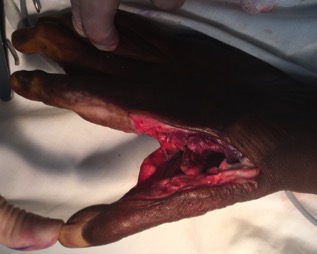 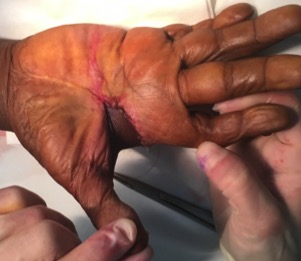 Brino Busmark, 8 ansDiagnostic: Ostéite chronique du tibia fistulisée depuis 8 moisIntervention: Saucérisation du tibia, lambeau soléaire et greffe de peau totale + antibiothérapiePrélèvements positifs à Staph
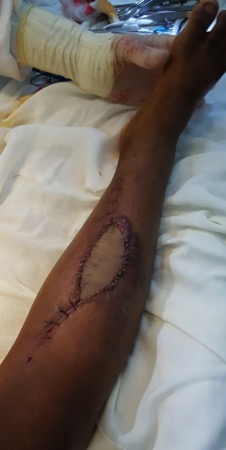 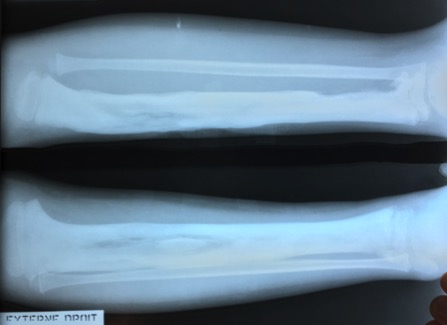 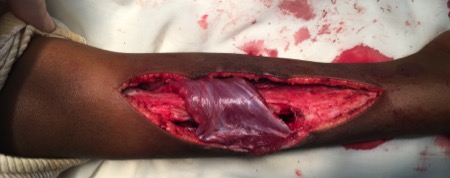 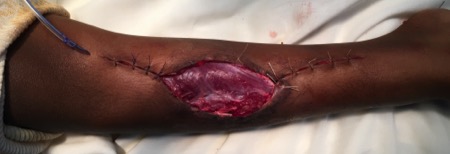 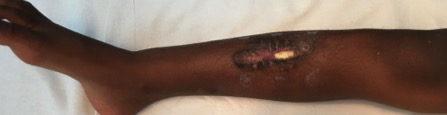 Evariste  Evasoaniaina, 14 ansDiagnostic: Arthrogrypose – Paralysie flasque et complète des deux membres supérieursIntervention: Résection de tête radiale, allongement du tendon du triceps et ostéotomie de flexion humérus distal bilatérale
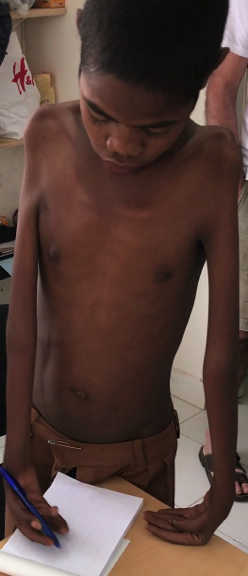 Abelina Raeliarisoa, 48 ansDiagnostic: Tumeur face dorsale index gaucheIntervention: Exérèse tumeur index gauche et lambeau local
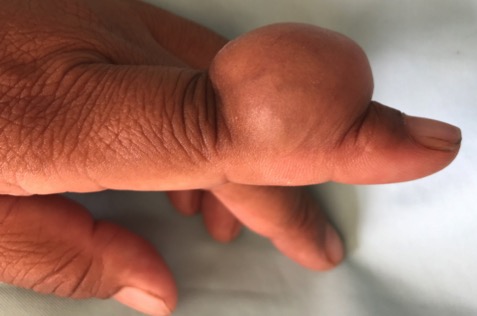 Mme Mangirite Razafiarisoa, 61 ansDiagnostic: Tumeur intramusculaire évoluant depuis plusieurs annéesIntervention: Résection et fermeture directe
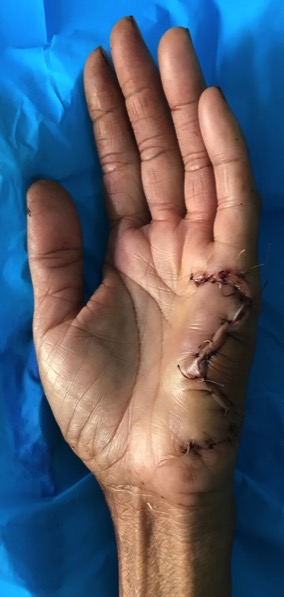 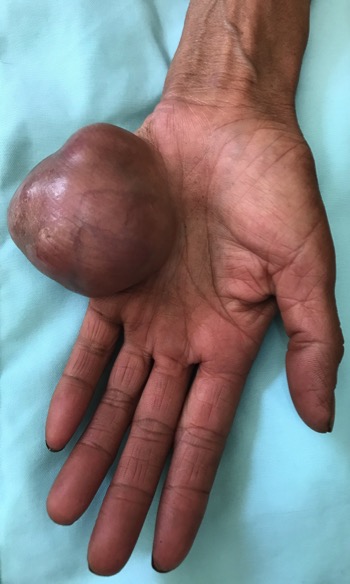